Fellowship Church, May 24, 2023 
by Bill Heath
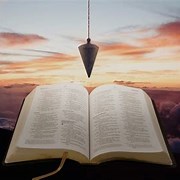 Straight and Balanced
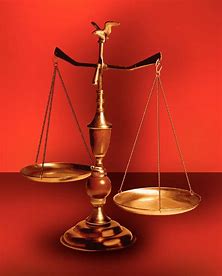 Precept upon precept, line upon line, 
here a little, there a little (Isaiah 28:10,13)

#1 – Daily Scripture & Prayer Plan
#2 – Worldly Sin (Romans1:18-3)
#3 – God’s Salvation (Romans 4-5)
#4 – Who am I Connected to? (Ez 37)
#5 – Life ain’t what it use to be (1Cor 13:11)
#6 – Amos the Master Worker (Amos)
#7 – Jesus in the Tabernacle (Heb 9:23-24)
#8 – Hungry for the Bread of Life (Luke 5:33-39)
#9 – Foundation Mysteries Revealed! (Eph 3:9)
#10 –
OT:  Ps 5:8, Pr 4:25-27
Amos 7:7-8

NT:  Mt 3:3, Acts 9:11 
Hebrews 12:13
OT:  Deut 25:13-16  
Daniel 5:25-28

NT:  Hebrews12:1
1 Cor 3:11-15
The God Squad or 9 Commanding Officers (CO)

Leader:  in front, Jesus Christ with binoculars & a pistol

Fire Team #1:  Doctrine (by faith, from the heart)

1st:  COntent

2nd: COntext

3rd:  COncise

4th:  COncept

Fire Team #2:  Application (obey or  disobey)

1st:  COnfirm 	or 		COnvict

2nd: COmfort 	or 		COnfess

3rd:  COnverse 	or 		COnsult

4th:  COnduit 	and 	COnduit

Help as needed from behind: Medic & grenadier

Goal:  COnsistently,  COnsumed for the glory of God
Foundation Mysteries Revealed! (Eph 3:9)

      FOUNDATION  
1. LIFE:  Psalm 11:3-4 (strangers & pilgrims)
Family:  husband-wife/child, bio-science
2. NATION:  Jeremiah 50:15 (change) 
Govt:  religion, resources, culture-history
3. BUILDING:  Isaiah 44:28 (tabernacle)
Plan:  purpose, geography, physics
4. CREATION:  Hebrews 11:1-3, Ex 20:11
Starting Point – Ending Point:  my/our point
     MYSTERY SEALED:  Daniel 12:4
     MYSTERY REVEALED:  Jesus, Paul, us
MT 13:35, Ro 16:25, Col 1:26-27, Eph 1:4
Inductive Bible Study
   (passage based)

Observations
Interpretations
      What?  What?
Application

      WWJD
      WDJD
      WMID